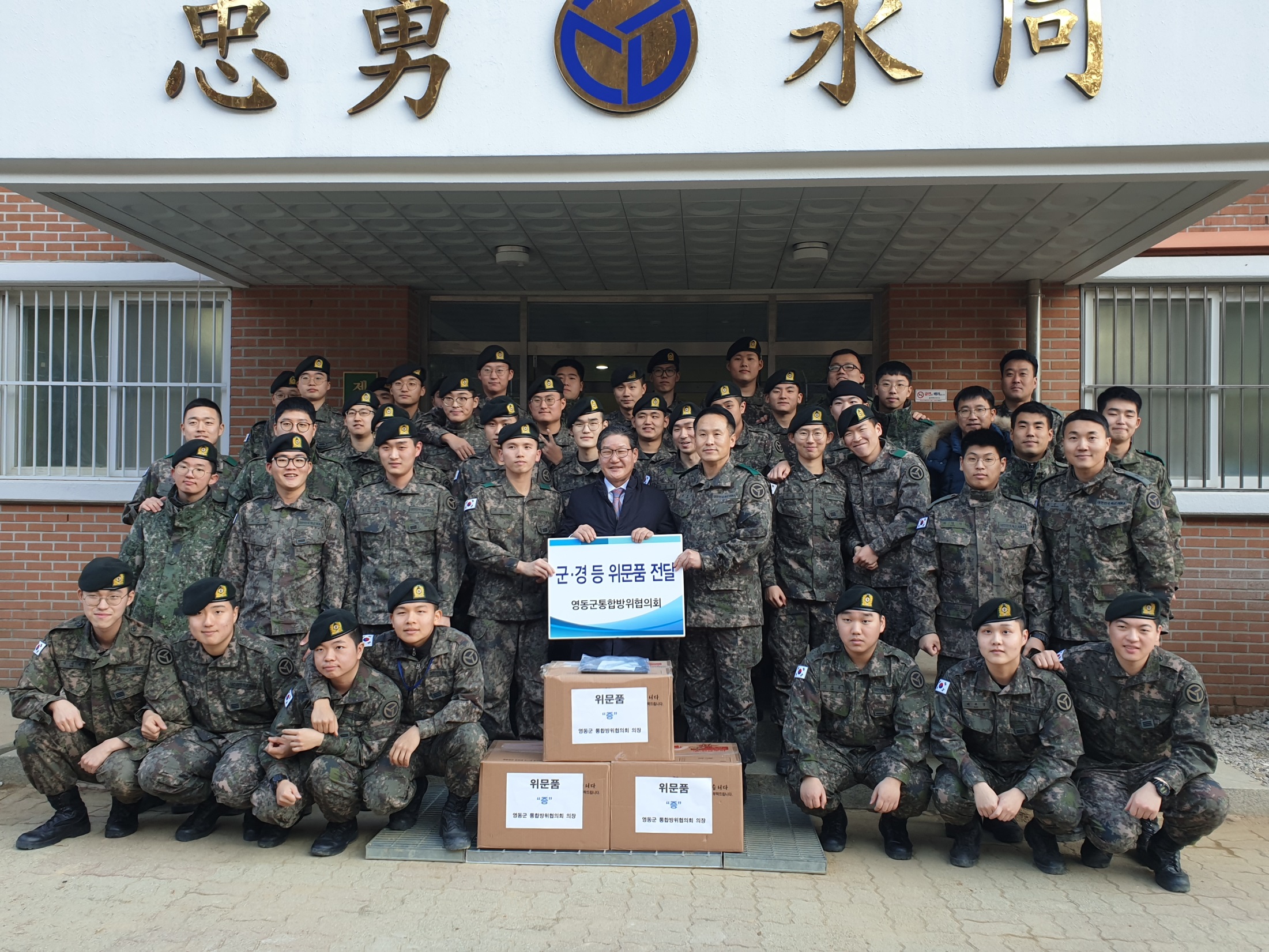 9-1.  코로나바이러스 감염증 대응 재난안전대책본부운영
1. 31. (금) ~ 상황종료시 / 재난종합상황실(3층)
운     영 : (필수지원반) 안전관리과, 보건소 직원 1조 2명
내     용 : 증상자 발생에 대비한 상황관리 체계 유지
9-2.  2020년 어린이 놀이시설 자체·점검 실시
2. 3. ~ 14. (10일간) / 관내 어린이 놀이시설 36개소   
    / 놀이기구별 점검표에  따라  시설관리자가  자체 안전점검  실시   
      ※ 3월 중 민·관표본 합동점검 실시 예정
9-3.  정기 안전점검의 날 캠페인
2. 14. (금) 10:00 /전통시장  일원 /30명(안전관리과, 영동군 안전보안관)
해빙기  안전사고  대비요령  및  국가안전대진단  대국민 홍보
9-4.  유점천, 시항천 하천기본계획 재수립 주민설명회
2.14. (금) 14:00 / 양강면사무소 / 도 하천계획팀장 외 5명
하천구역(안) 및 전략환경영향평가에 따른 주민의견 수렴
9-5.  2020년 국가안전대진단 추진
2. 17. ~ 4. 17. (2개월간) / 6개 분야 141개 시설 (공공68, 민간73)
점검방법 :  민관  전문가  합동점검
   ※군수님 하실 일 : 2.17.(월) 14:00 중앙시장 민관합동점검 참여
9-6.  비상대비·민방위 분야 2019년 실적 평가
2. 17.(월) / 군 재난종합상황실/ 도 비상대비민방위팀장 외 1명
비상대비·민방위 계획 및 운영 전반에 대한 사항 점검
9-7. 2021년 사회복무요원 소요조사
21년 소요 부서별 행정분야 소요재원 파악 
2. 21.까지 조사결과 병무청 제출
9-8. 소하천정비 및 유지관리 사업 추진
9-9. 재해위험지구 정비사업 추진